Ptáci
Šplhavci
Šplhavci
Znaky šplhavců
Pohybují se šplháním – uspořádané prsty na noze
Šplhavá noha – 2 prsty dopředu a 2 prsty dozadu
Zobák přizpůsobená k dlabání dřeva
Jazyk se zpětnými háčky – slouží  vytahování larev hmyzu ze dřeva
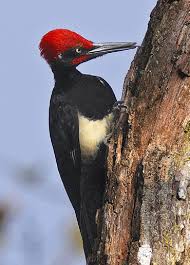 Život šplhavců
Žijí v dutinách stromů
Zobákem vydlabávají otvory do dřeva – potrava larvy dřevokazného hmyzu
Datel černý
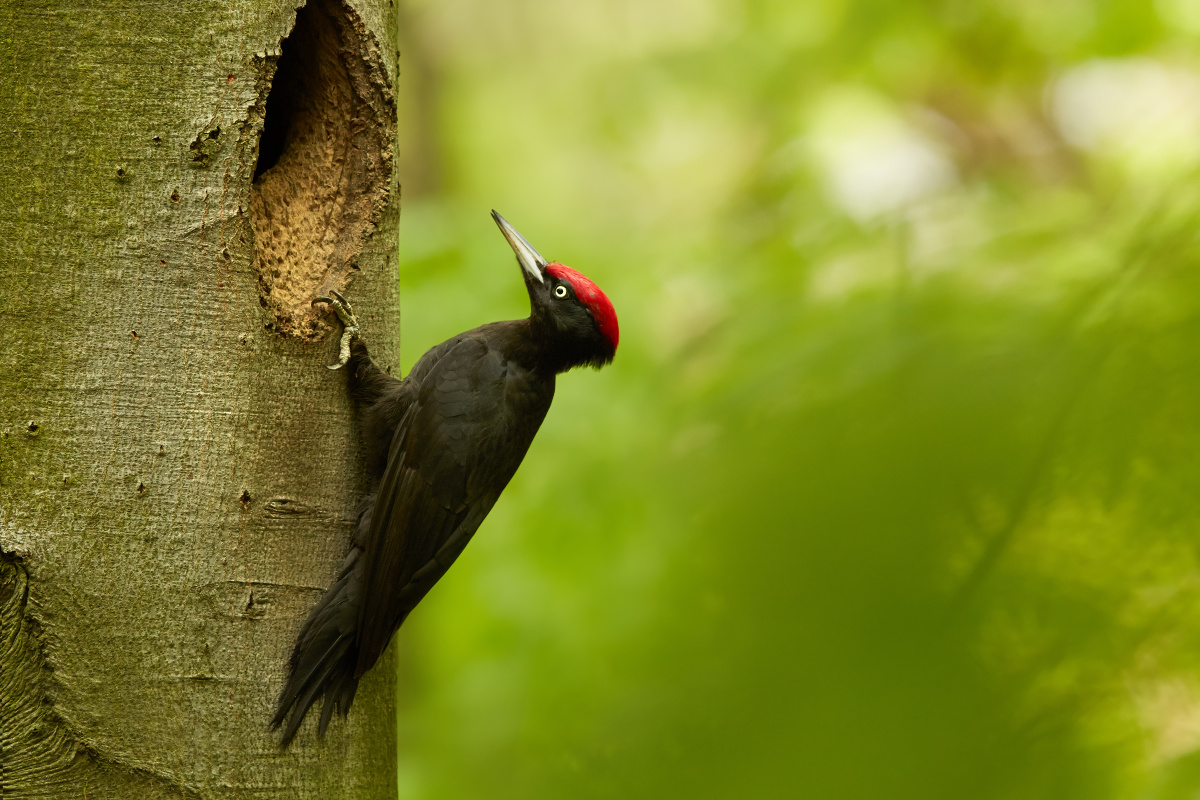 Větší než strakapoud
Je celý černý, jen na hlavě červený
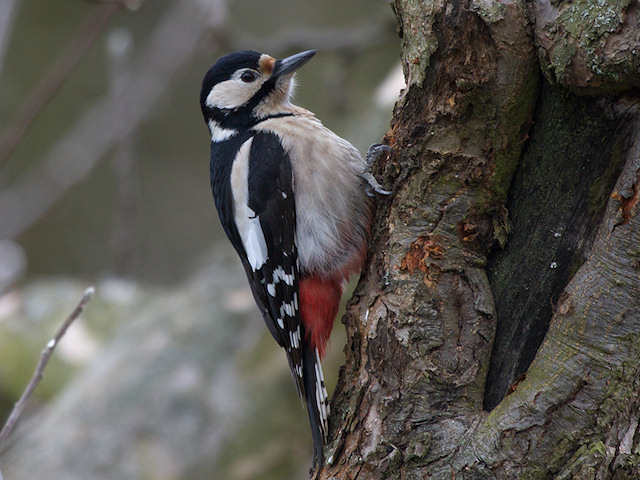 Strakapoud velký
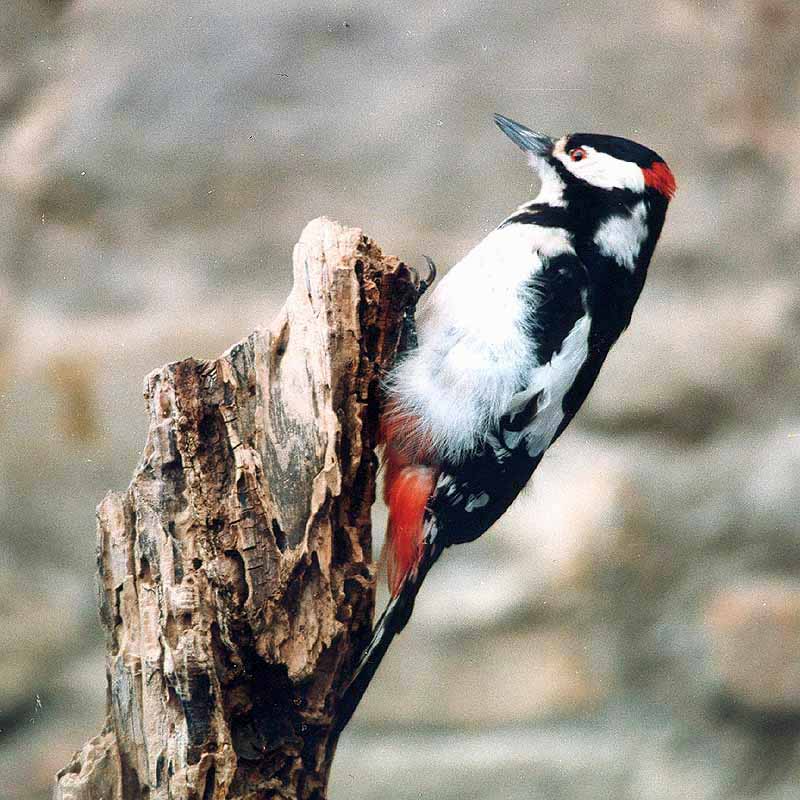 Mají černobílé zbarvení
Samci na temeni červená skvrna
Šplhavci
Žluna šedá
Žluna zelená
Tukani
Největší šplhavci světa žijící ve Střední a Jižní Americe
Délka zobáku až 20 cm – termoregulace těla
Potrava: bobule a ovoce